Master Method
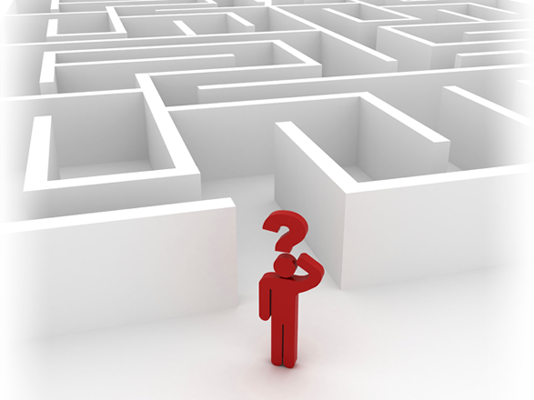 The Precise Statement
Design and Analysis of Algorithms I
The Master Method
Recurrence Format
The Master Method
The Master Method